(عنوان مقاله با قلم B Titr 48pt.)
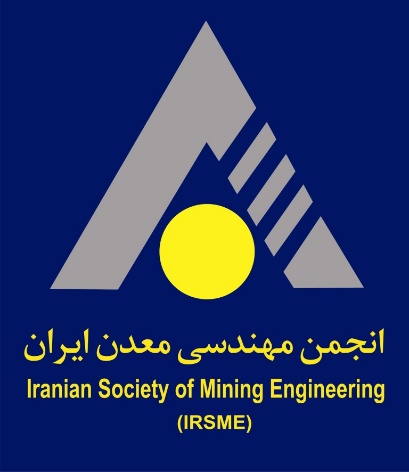 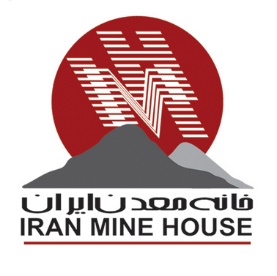 نام و نام خانوادگي نويسنده اول *، نويسنده دوم، ... در يك يا دو سطر.
 از ذكر عناويني نظير مهندس و يا دكتر و ... در ابتداي اسامي خودداري شود. (B Nazanin 30pt. پررنگ) .
آدرس پست الكترونيك(Times New Roman 24 pt. Italic)
هفتمین
کنگره بین المللی
معدن و صنایع معدنی
یازدهمین کنفرانس
مهندسی معدن ایران
متن اصلی
چکيده
متن و عكس مورد نظر را اينجا اضافه كنيد
متن و عكس مورد نظر را اينجا اضافه كنيد
چکیده (حداکثر 120 کلمه)
به‌منظور يكسان‌سازي مجموعه لازم است كه همة مقالات پوستری با طرحي يكسان و كاملاً هماهنگ تهيه و تايپ شوند. (رنگ‌بندی، جانمایی مطالب، تک یا دو ستونه بودن و اندازه ستون‌های چپ و راست و نوع محتوای آن‌ها طبق سلیقه نگارنده مقاله است). اين راهنما به نويسندگان كمك مي‌كند تا مقالة خود را با طرح مورد قبول گردهمايي تهيه نمايند. توجه شود كه فرمت ظاهري اين راهنما و نگارش آن منطبق بر دستورالعمل مورد قبول گردهمايي است. 
اندازه پوستر باید 70 در 100 سانتیمتر و به صورت عمودي باشد. ضروری است عنوان همایش و لوگوهای بالای پوستر حفظ شود و تغییر نکند. سایر زیباسازی ها در متن به شرط رعایت ساختار پیشنهادی زیر آزاد است. 
براي ساخت پوستر، فقط از نرم افزار مايكروسافت پاورپوینت نسخة 2003 به بعد استفاده كنيد. عنوان همة بخش‌ها با قلم B Titr و اندازه pt. 40 پررنگ و عنوان زيربخش‌ها با قلم B Nazanin و اندازه 32 پررنگ تايپ شود. عنوان هر بخش يا زيربخش، با يك خط خالي فاصله از انتهاي متن بخش قبلي تايپ و شماره‌گذاري شود. خط اول همة پاراگراف‌ها بايد داراي تورفتگي به اندازة cm 1باشد. برای کلیه متون از حالت پاراگراف از راست (متن از راست به چپ)- حالت Justify- و براي تدوين بخشهای لاتين نيز بايستي کليه موارد مندرج در اين دستورالعمل رعايت شود و برای نگارش بخش های لاتین بايد از قلم Times New Roman  با اندازه فونت دو شماره کمتر از حالت فارسي استفاده شود.
نتیجه گیری
متن و عكس مورد نظر را اينجا اضافه كنيد
مقدمه
متن و عكس مورد نظر را اينجا اضافه كنيد
منابع
متن و عكس مورد نظر را اينجا اضافه كنيد
یازدهمین کنفرانس مهندسی معدن ایران و هفتمین کنگره بین المللی معدن و صنایع معدنی؛ تهران – دانشگاه تربیت مدرس، 9 الی 11 خرداد 1402